Le livret Scolaire Unique
1- Pourquoi un LSU
2- Les bilans3 - Le brevet
4 - Exemples
5 - Le système d’information
6 – La vie scolaire
1
Livret scolaire unique du CP à la 3ème
Les enjeux :
Enjeu 1 : Assurer la continuité et le suivi des acquis des élèves du CP à la 3ème
Enjeu 2 : De l’évaluation des élèves à l’évaluation des acquis
Enjeu 3 : Compétences et disciplines
Enjeu 4 : Continuum et globalité
2
1 - Pourquoi un livret scolaire unique ?
3
LSU : EnjeuxSuivre les acquis scolaires des élèves
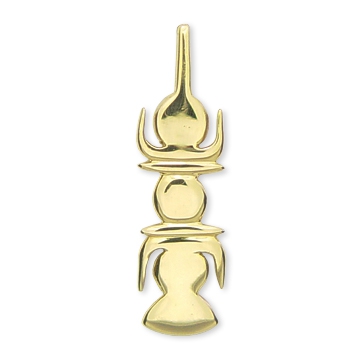 Conservation des informations sur les apprentissages et le suivi de chaque élève
Communication vers les parents
Bilans périodiques de l’évolution des acquis
 Bilans de fin de cycle 2, 3 et 4 (Socle)
Le livret
 scolaire unique (LSU)
Réforme des cycles
Socle 
commun de connaissances de compétences et de valeurs
Les nouveaux programmes (adaptés)
Le Diplôme National du Brevet
Projet éducatif de la Nouvelle Calédonie
4
Les finalités du livret
→ dédier une seule application au suivi des progrès des acquis des élèves, pour les deux degrés d’enseignement et sur l’ensemble de la scolarité obligatoire.
→ proposer une application simple et lisible par tous.
→ proposer un gabarit de bilans périodiques quel que soit le type d’établissements fréquentés afin de faciliter le suivi de scolarité.
→ permettre la restitution synthétique de l’évaluation des compétences du socle commun de connaissances et de valeurs simultanément à l’évaluation disciplinaire.
Pourquoi un livret scolaire unique ?
Un outil permettant la transmission des données, quel que soit le territoire ou le type de suite applicative
Pourquoi un livret scolaire unique ?
Pourquoi un cadre réglementaire ?
→ pour définir à l’échelle du territoire les conditions nécessaires à la transmission du livret d’un établissement à un autre : un format commun d’informations devant nécessairement figurer dans le livret.
→ pour identifier les marges d’autonomie laissées aux établissements dans la définition de leur politique d’évaluation, autonomie devant rester compatible avec le cadre fixé par le livret.
Les obligations réglementaires
→ effectuer des bilans périodiques de l’évolution des progrès et des acquis des élèves.
→  effectuer en fin de cycle un bilan du niveau de maîtrise des 8 domaines et sous domaines du socle.
2 - Les bilans périodiques

Format et contenus
9
Les bilans périodiques : format et contenus
Des bilans disciplinaires
10
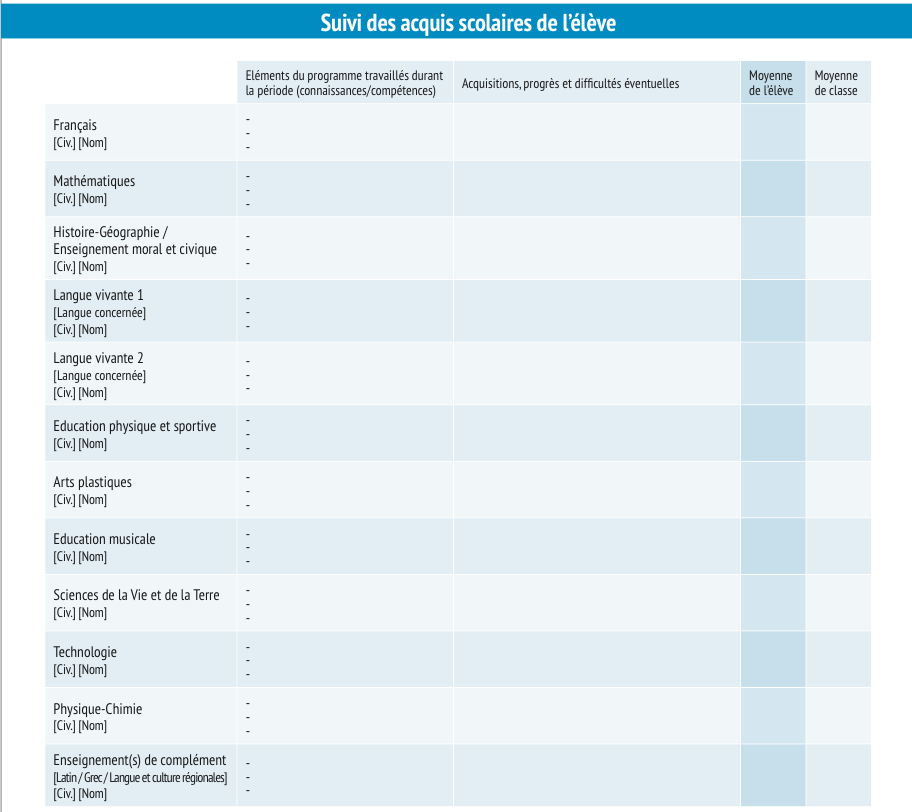 11
Les bilans périodiques : format et contenus
Des bilans interdisciplinaires ou transversaux
12
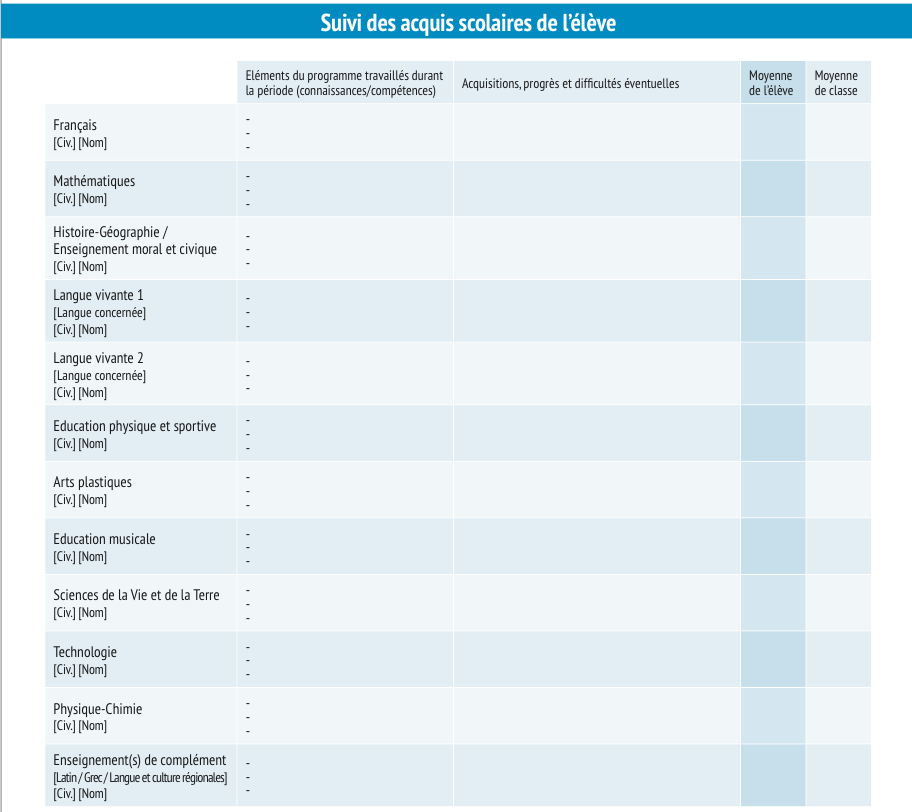 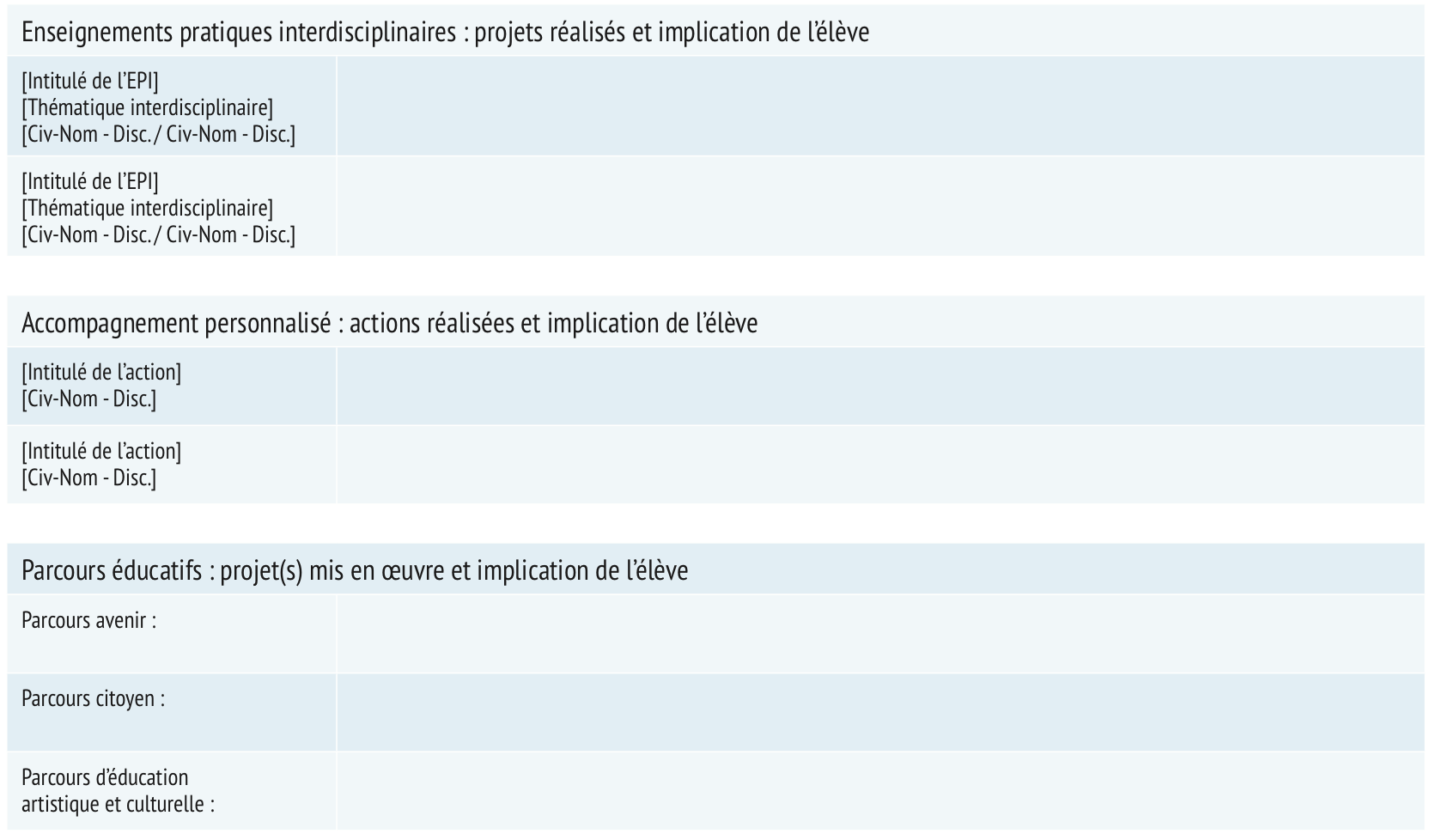 13
Les bilans périodiques : format et contenus
Une synthèse des progrès et des acquis
14
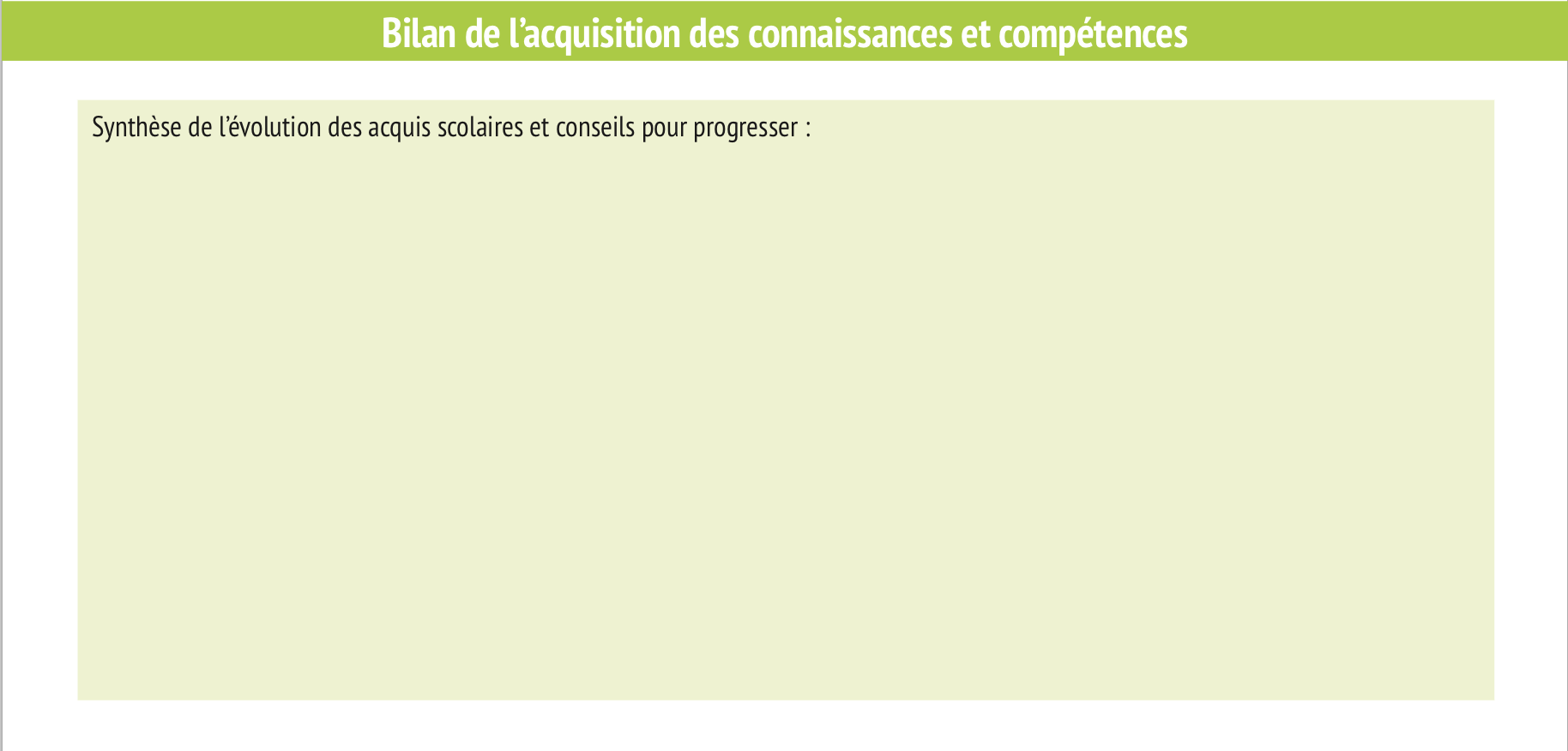 15
Les bilans périodiques : format et contenus
Des informations relatives à la vie scolaire
16
Le bilan de niveau de  maîtrise des composantes du socle en fin de cycle
17
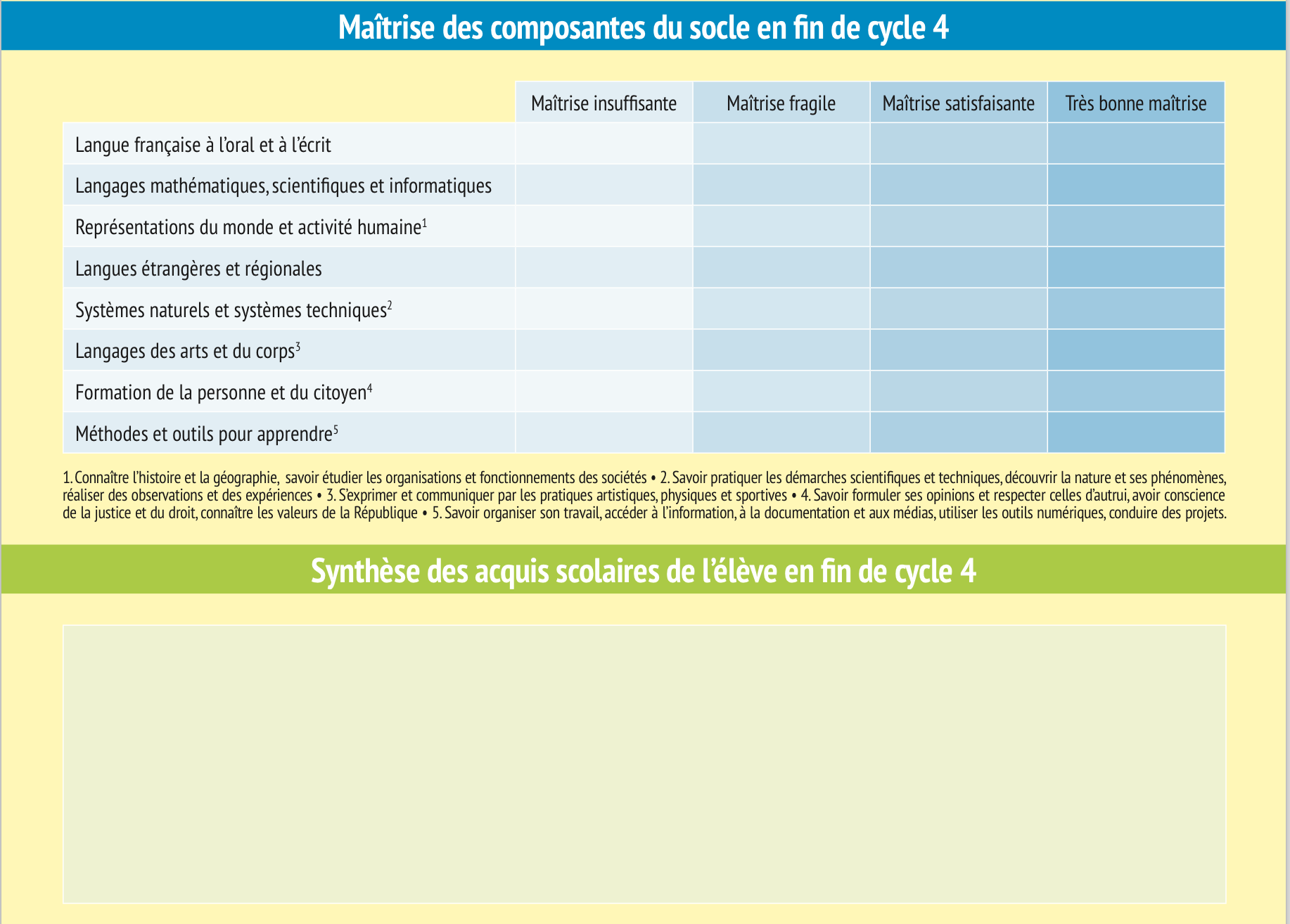 18
3 - Le brevet
19
La performance maximale est obtenue avec 800 points
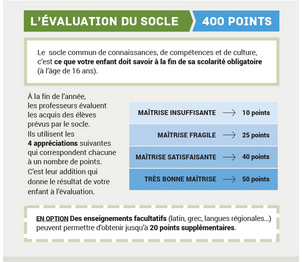 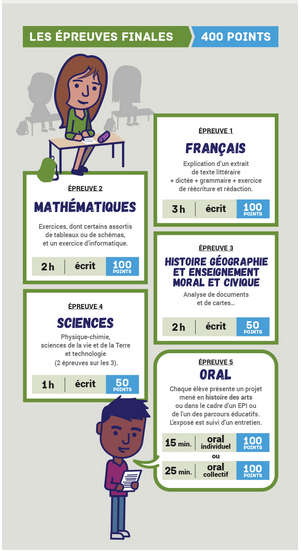 20
4 - Quelques exemples de mise en œuvre
21
Quelques exemples de mise en œuvre
Le calendrier des bilans

Exemple : paramétrage avec suivi annuel du socle (cycle 4)
Paramétrage recommandé à partir de la rentrée 2018 afin de conforter l’appropriation du socle par les équipes pédagogiques
22
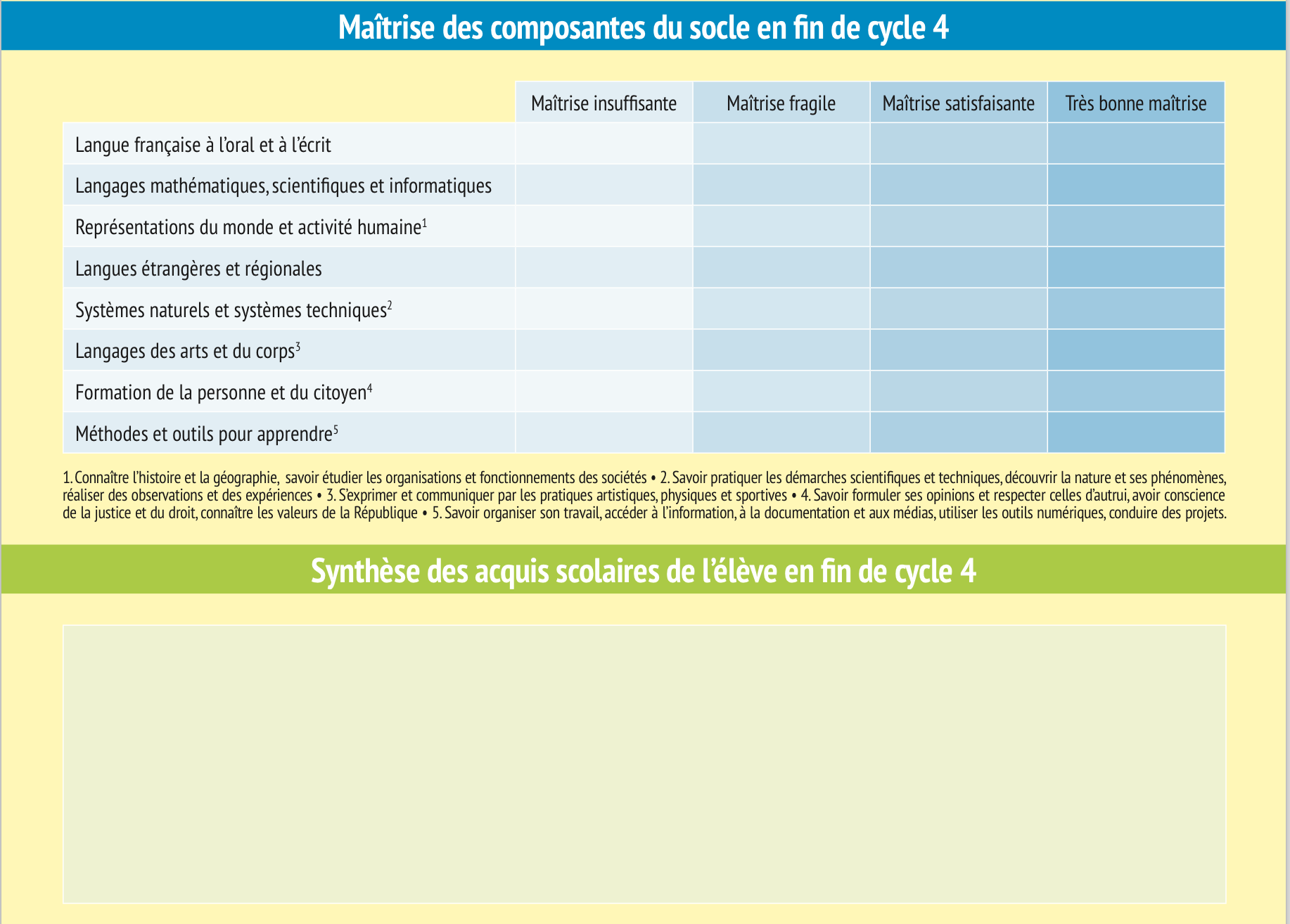 5ème
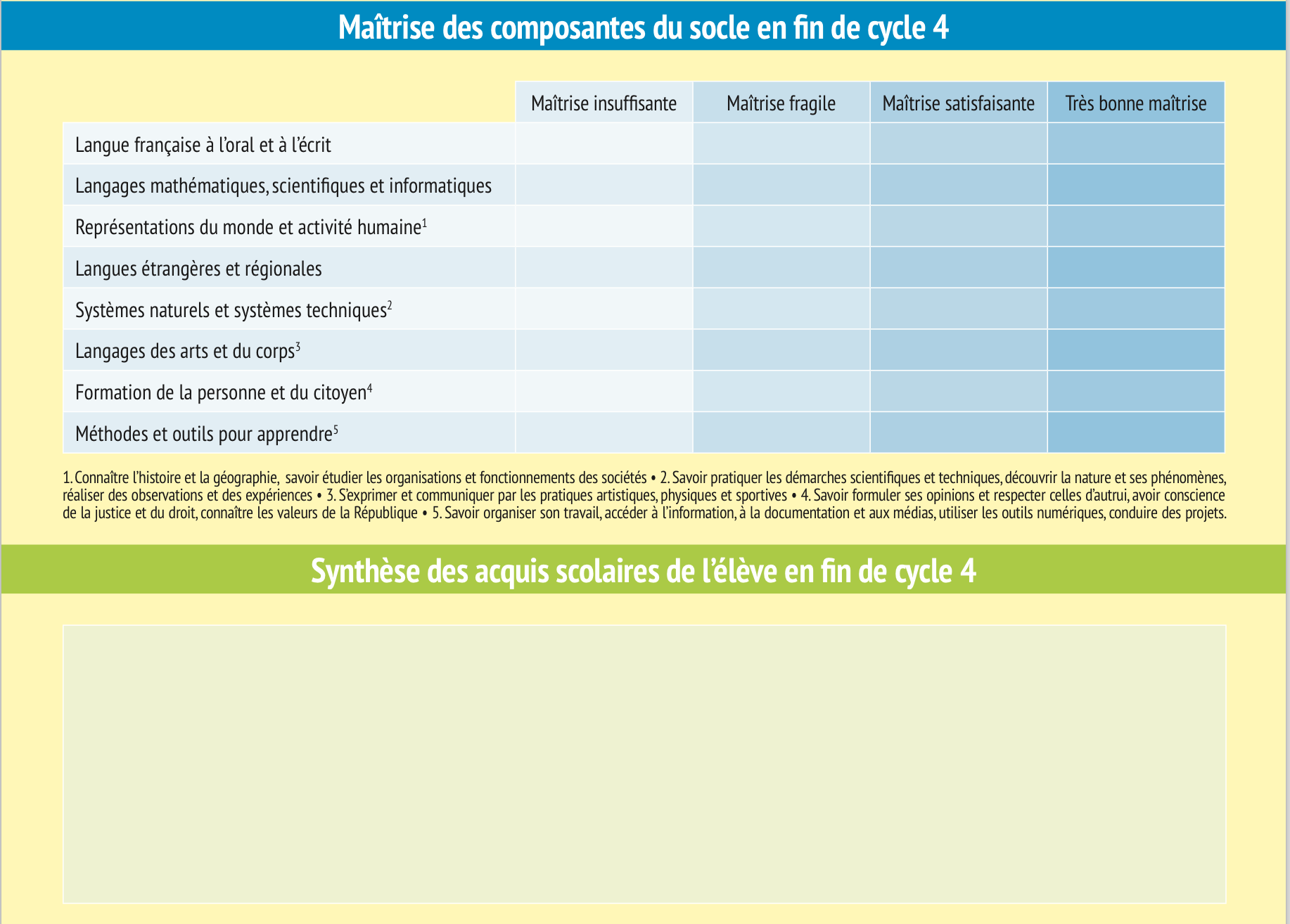 4ème
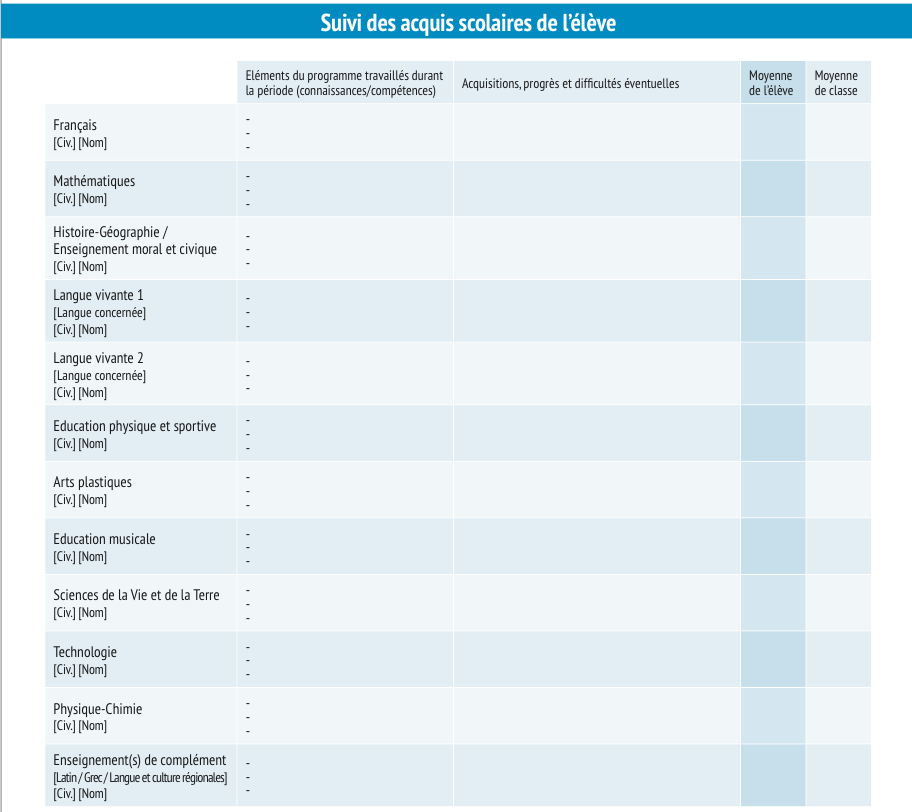 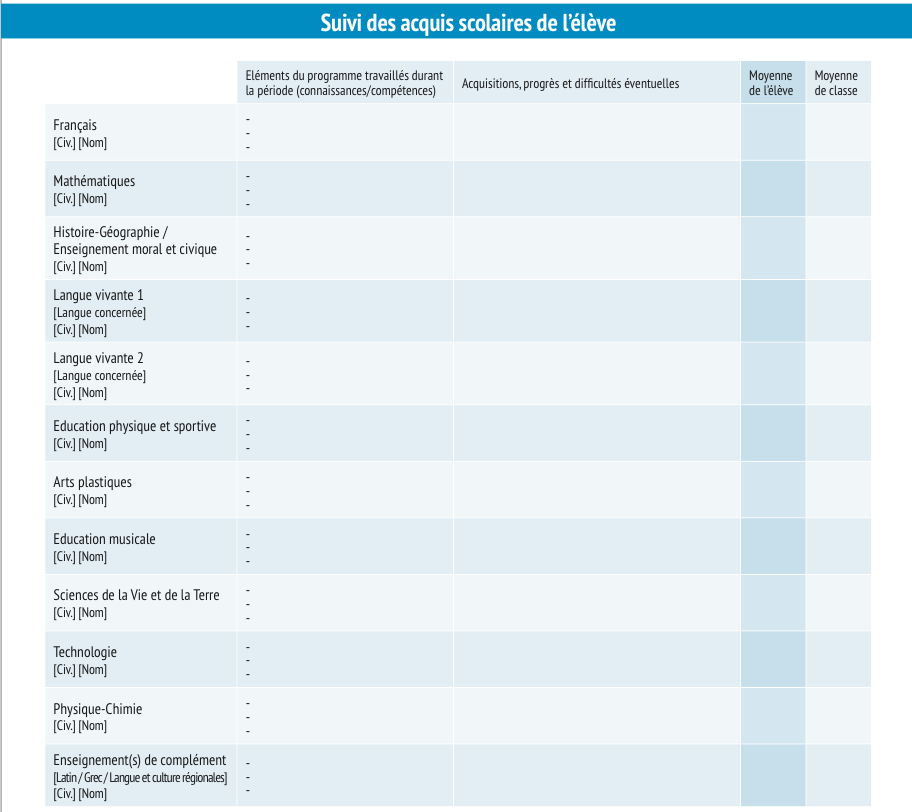 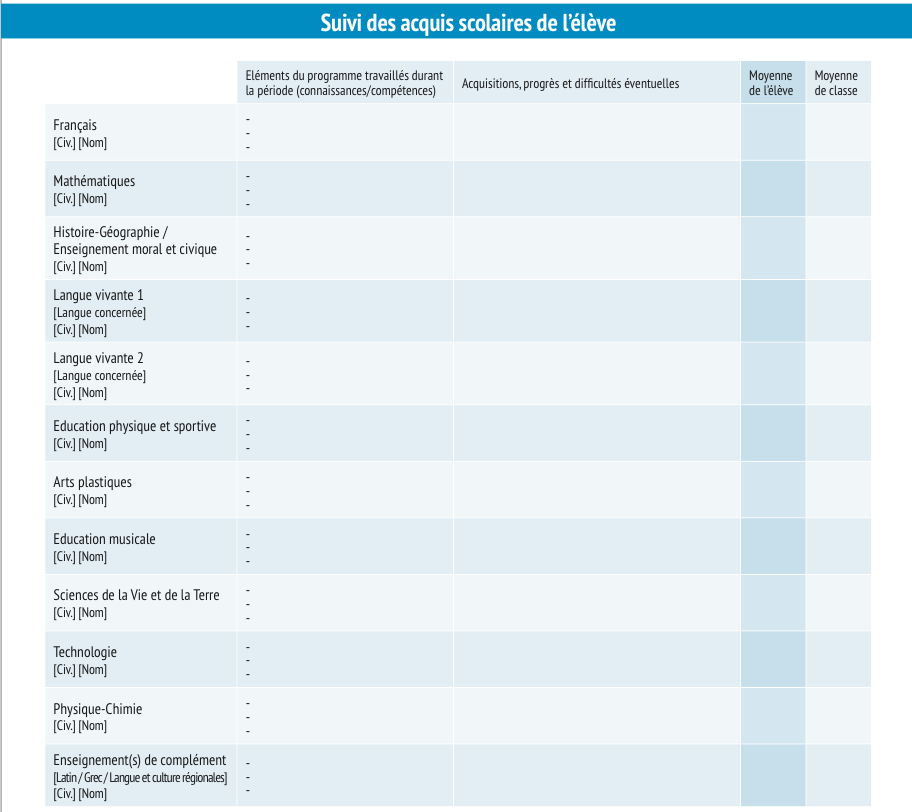 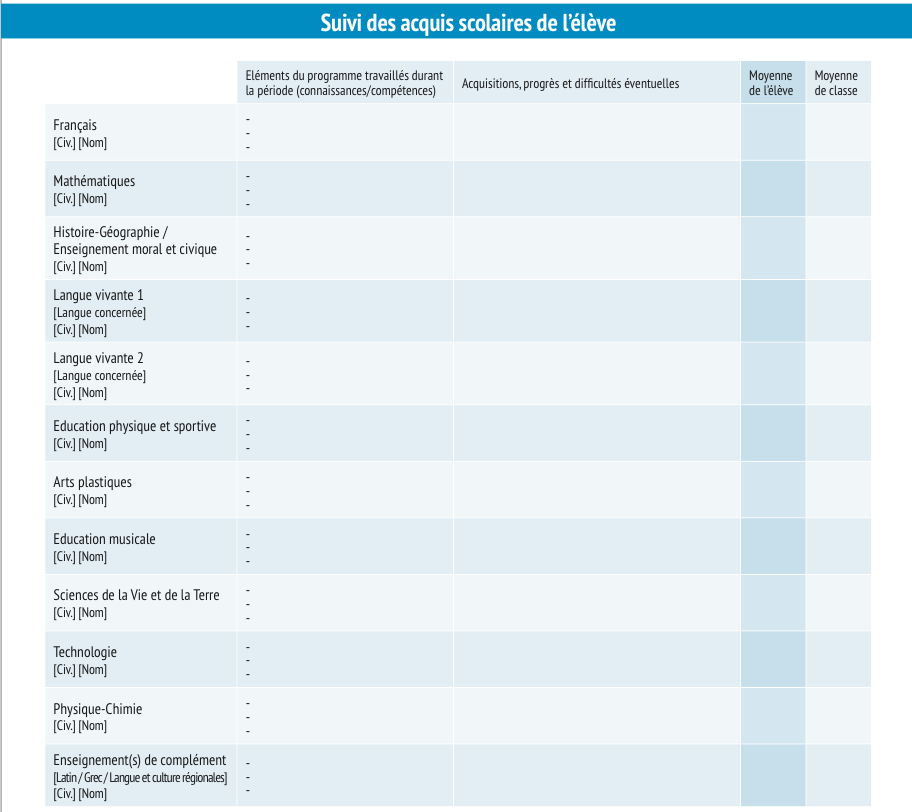 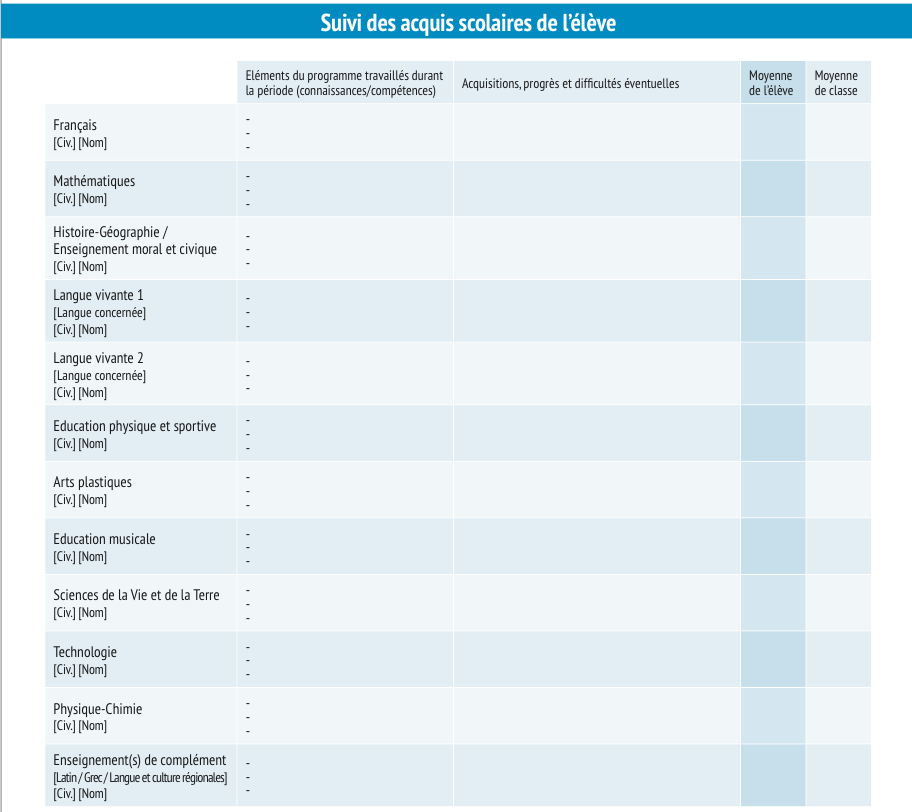 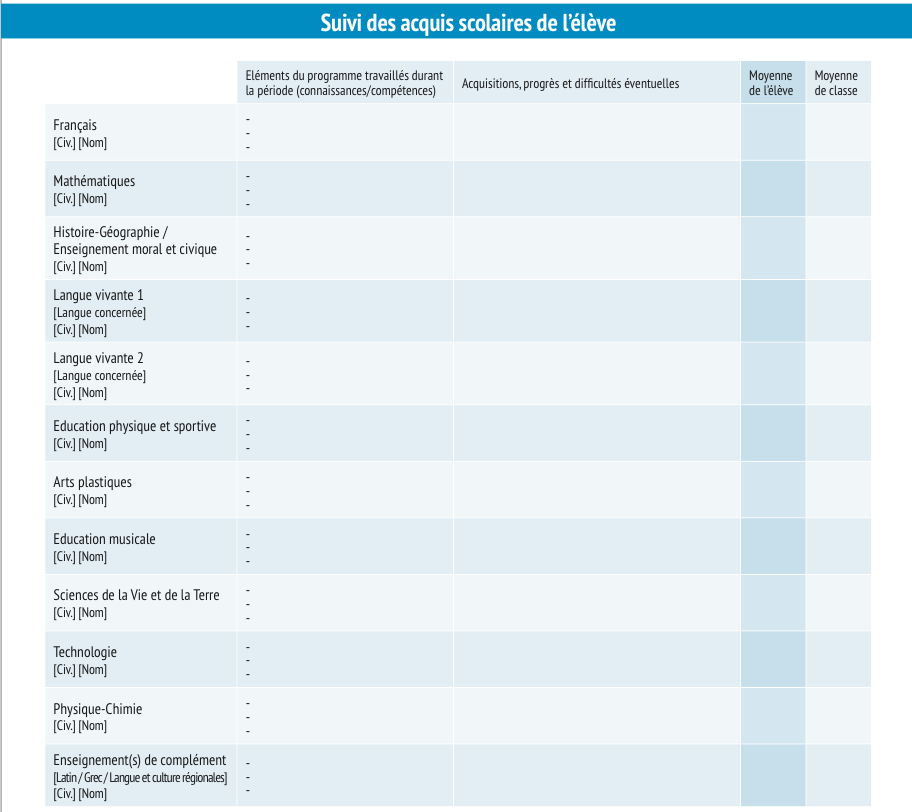 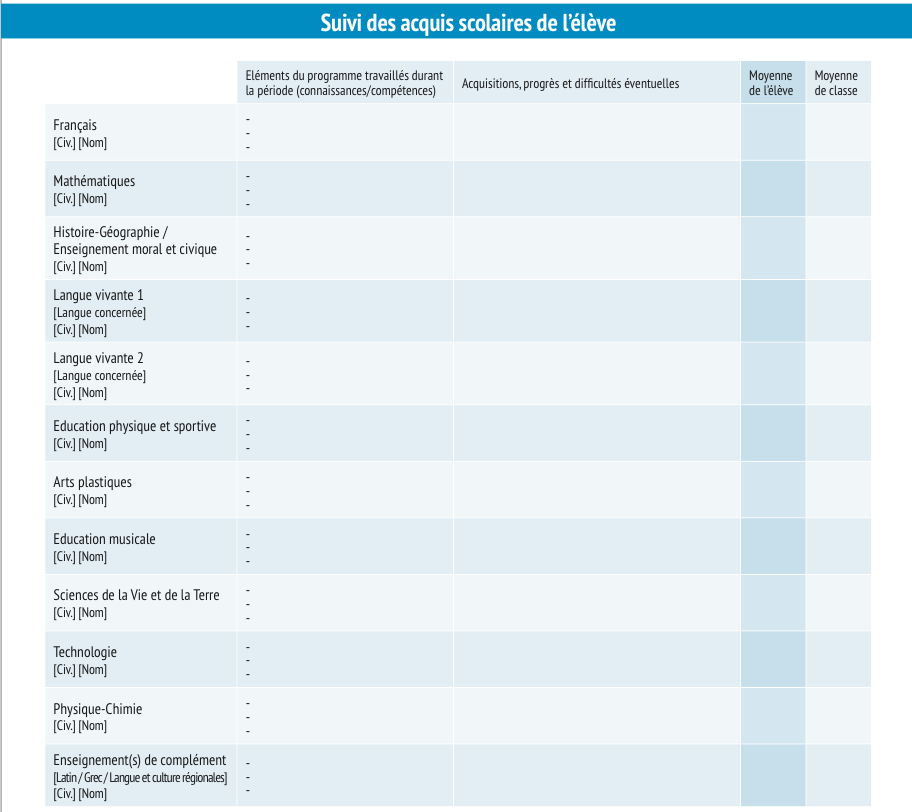 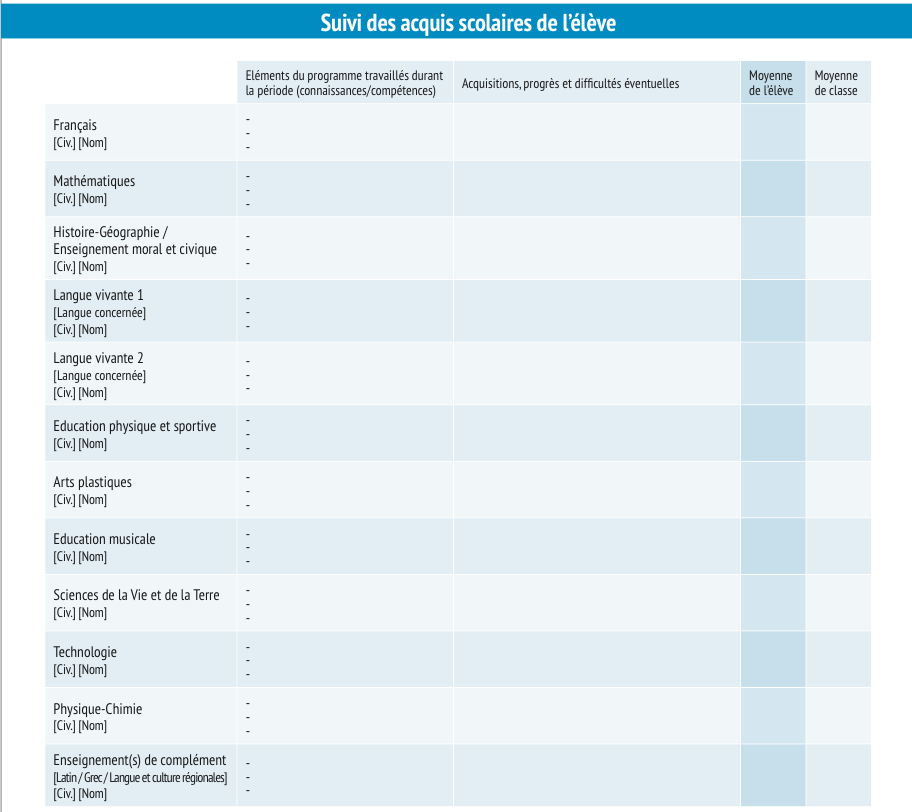 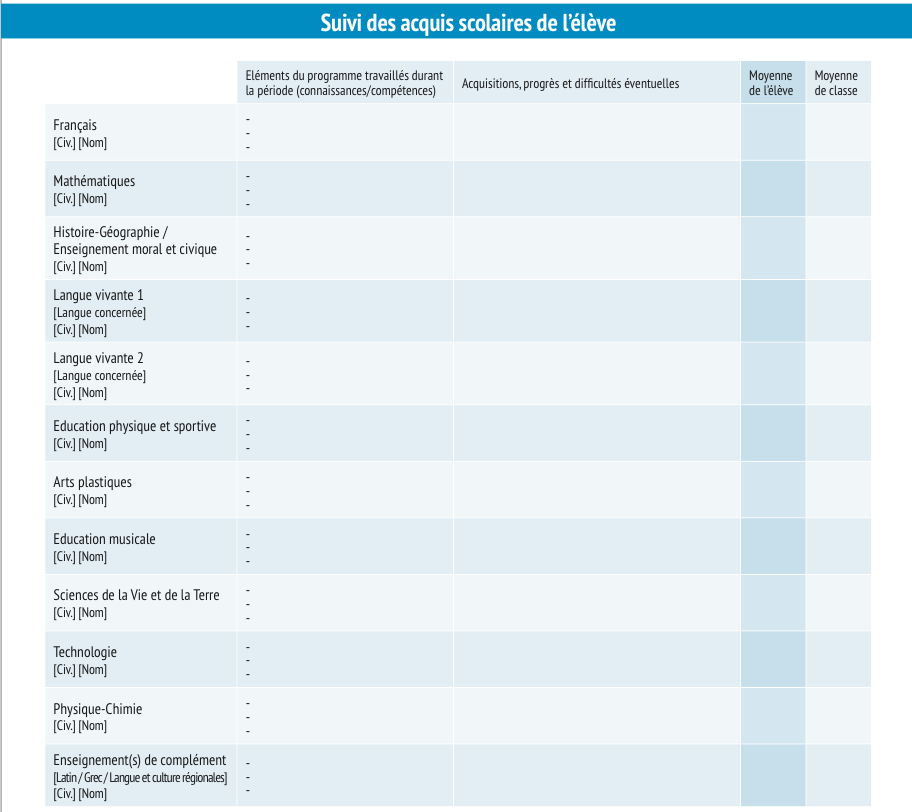 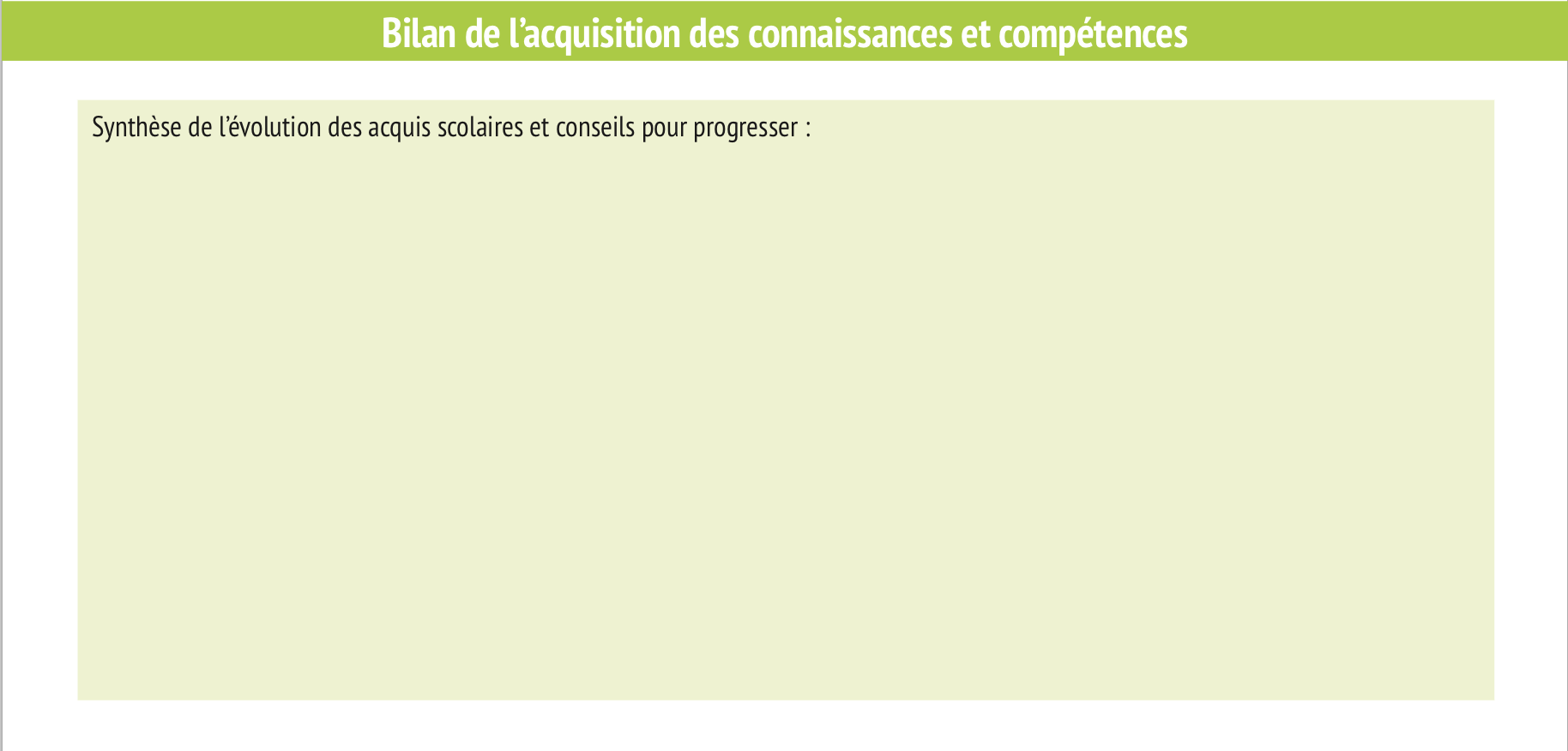 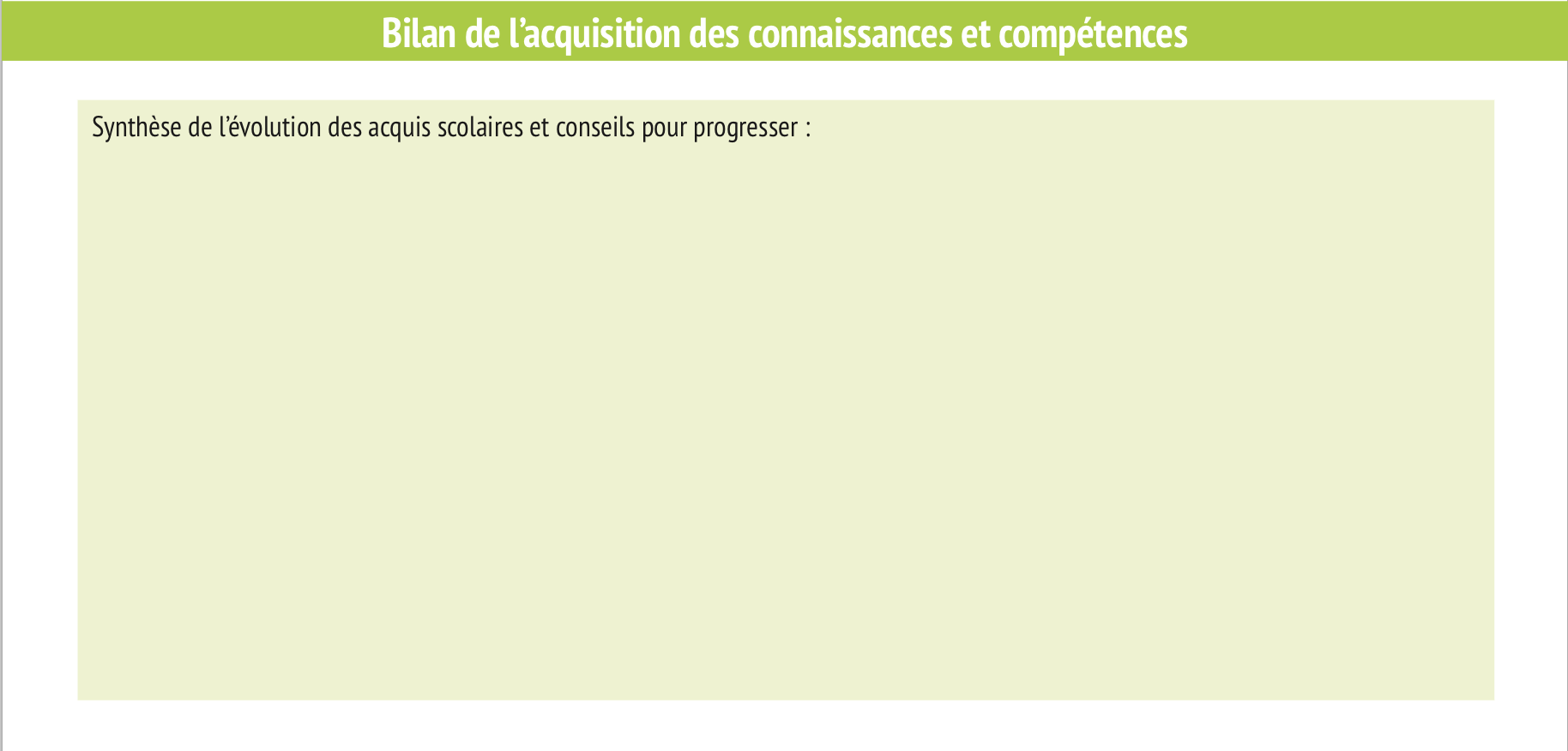 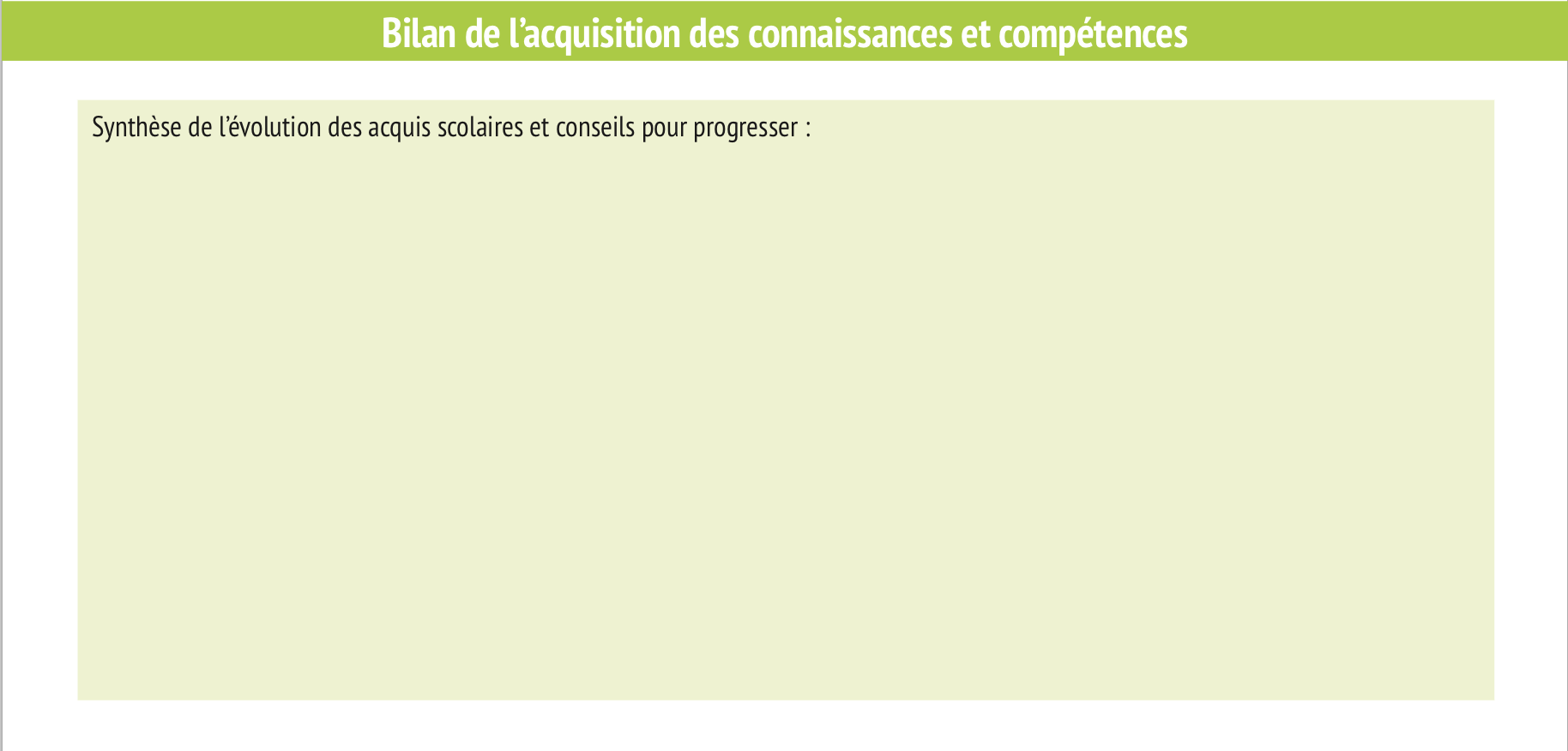 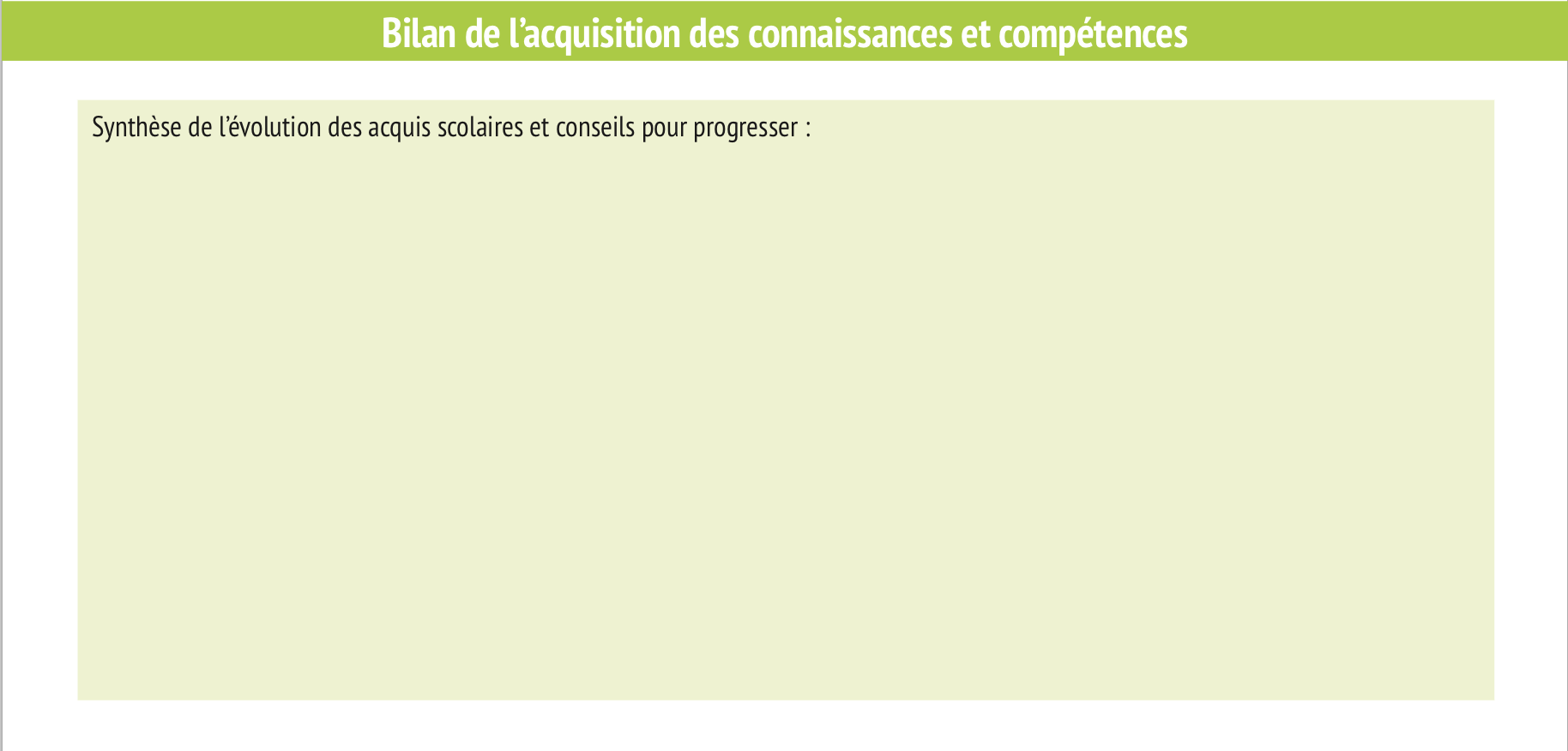 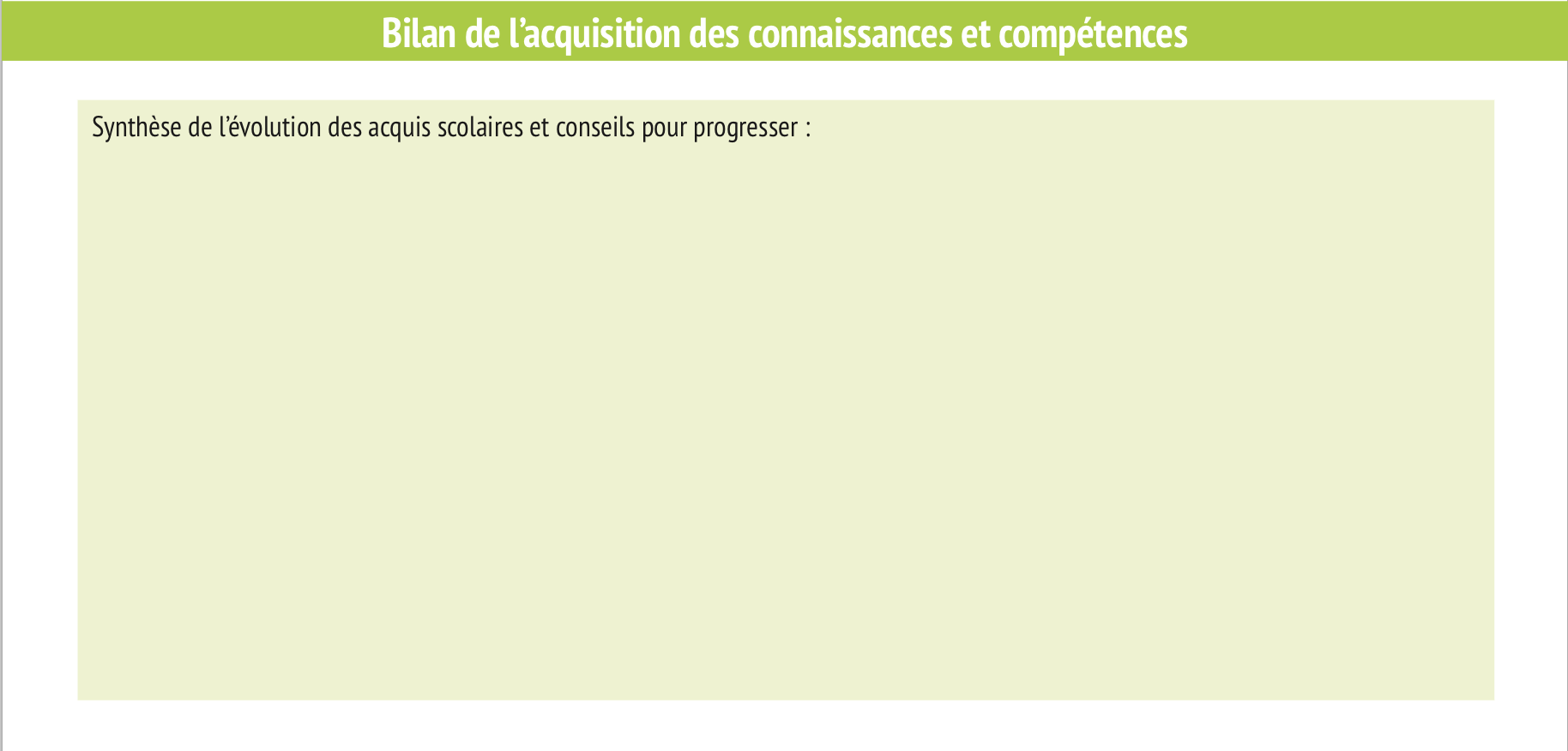 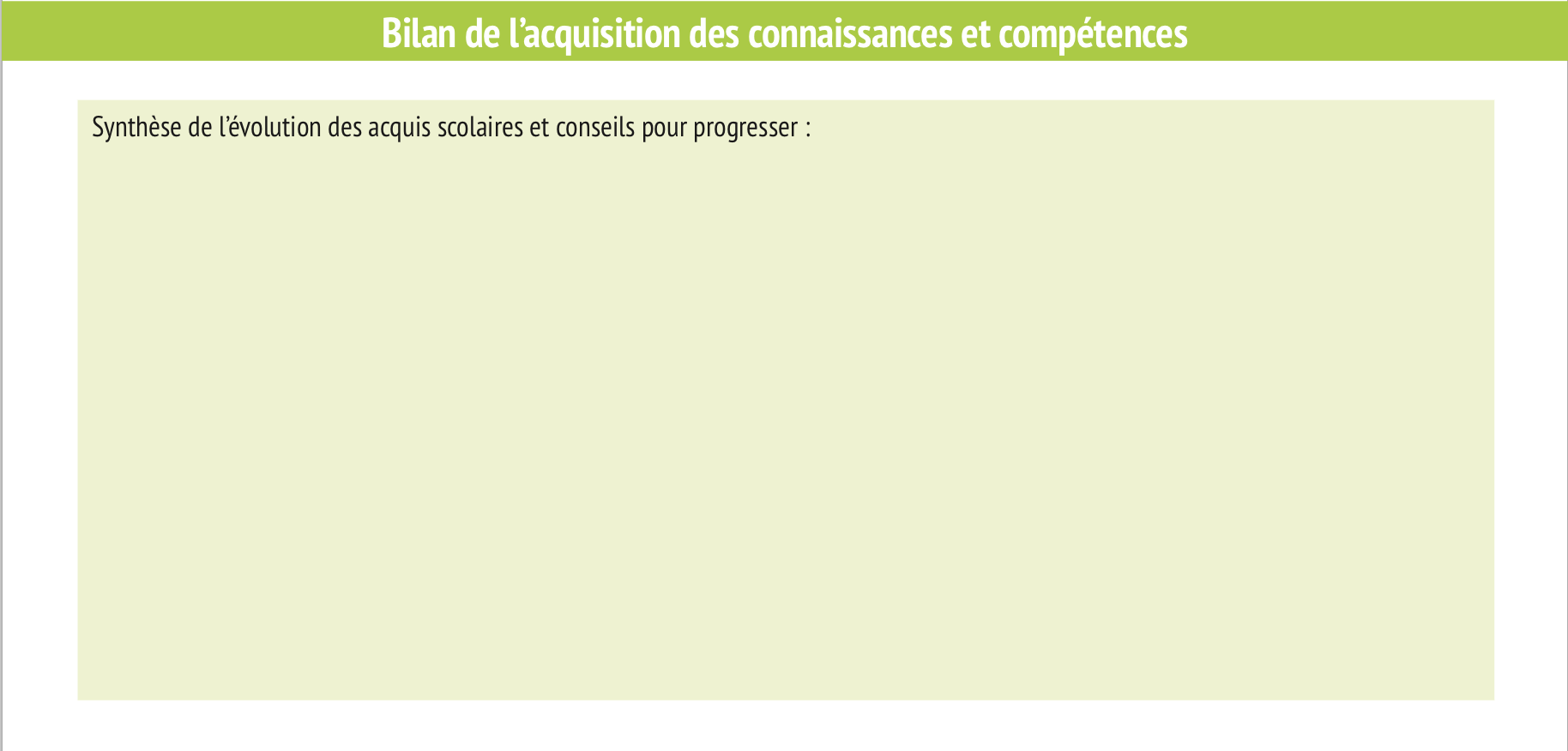 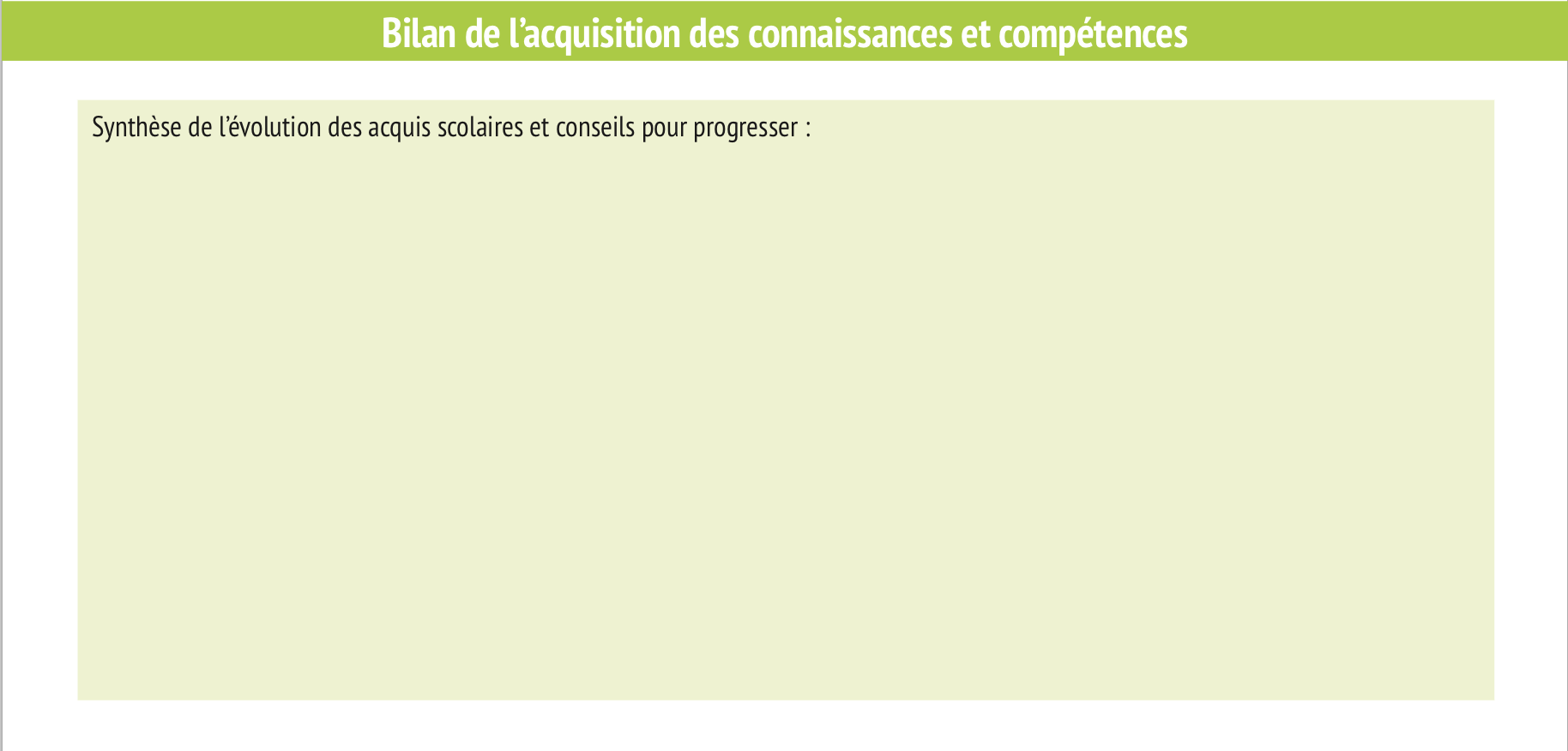 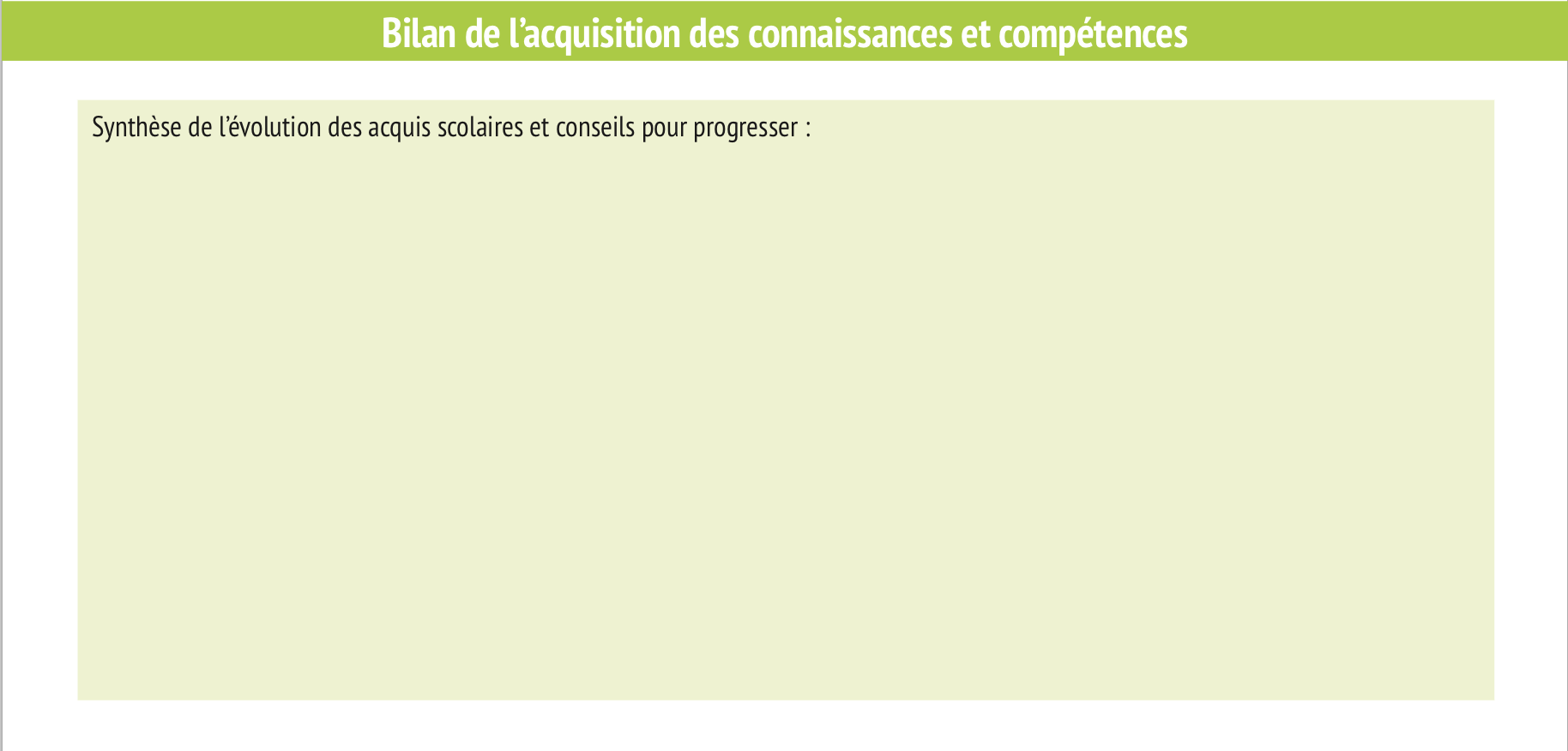 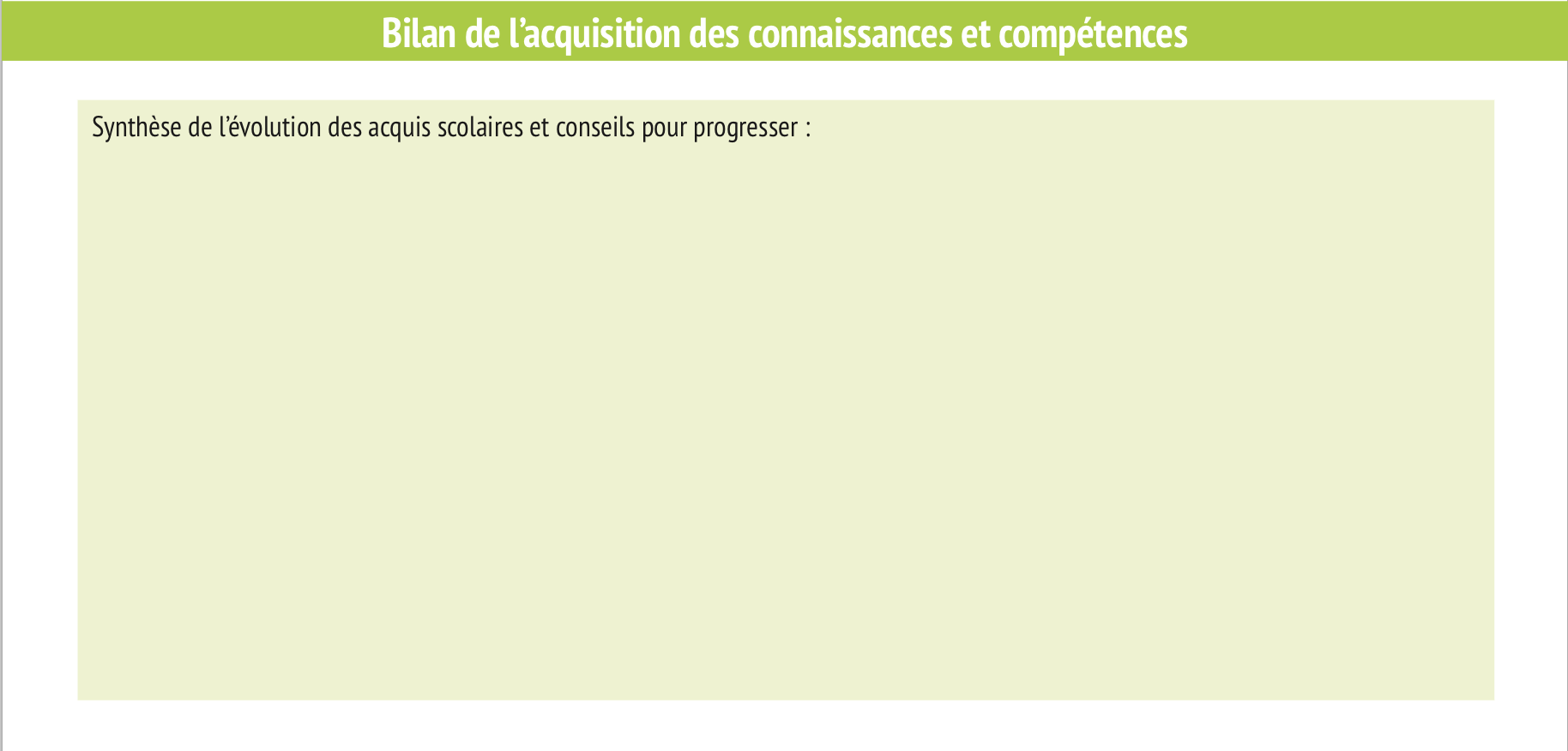 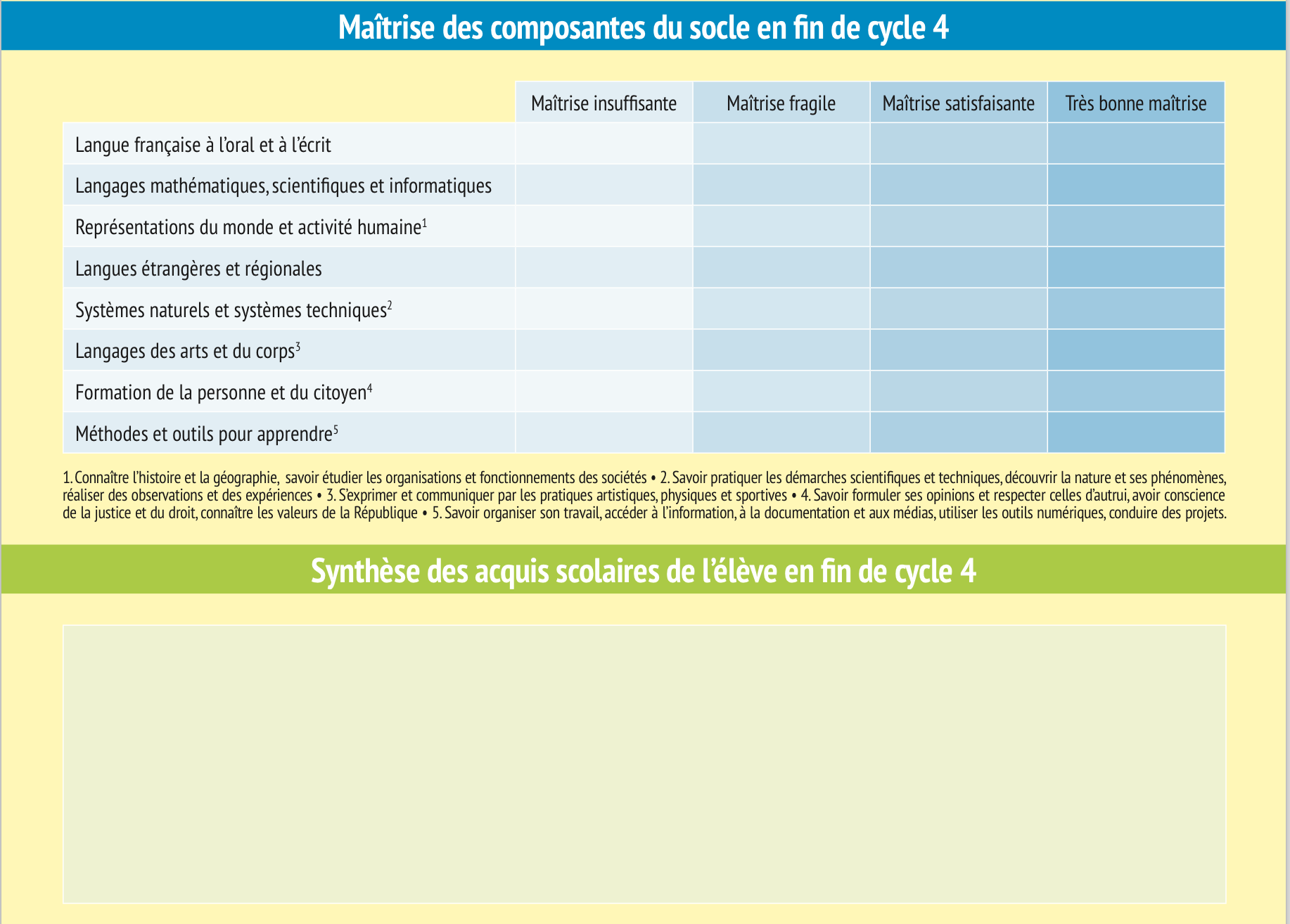 3ème
23
5 - Le système d’informations
24
Le système d’information
Parents
Élèves
DNB
CYCLADE
Situations d’apprentissages

Disciplines
AP
EPI
Parcours
Vie scol
Évaluations
Saisie dans PRONOTE
LSU
Export
Les compétences du socle
Export
Export
Les compétences disciplinaires
ORIENTATION AFFELNET
25
6 – La vie scolaire
Point de vue
CPE
26
Pendant la période
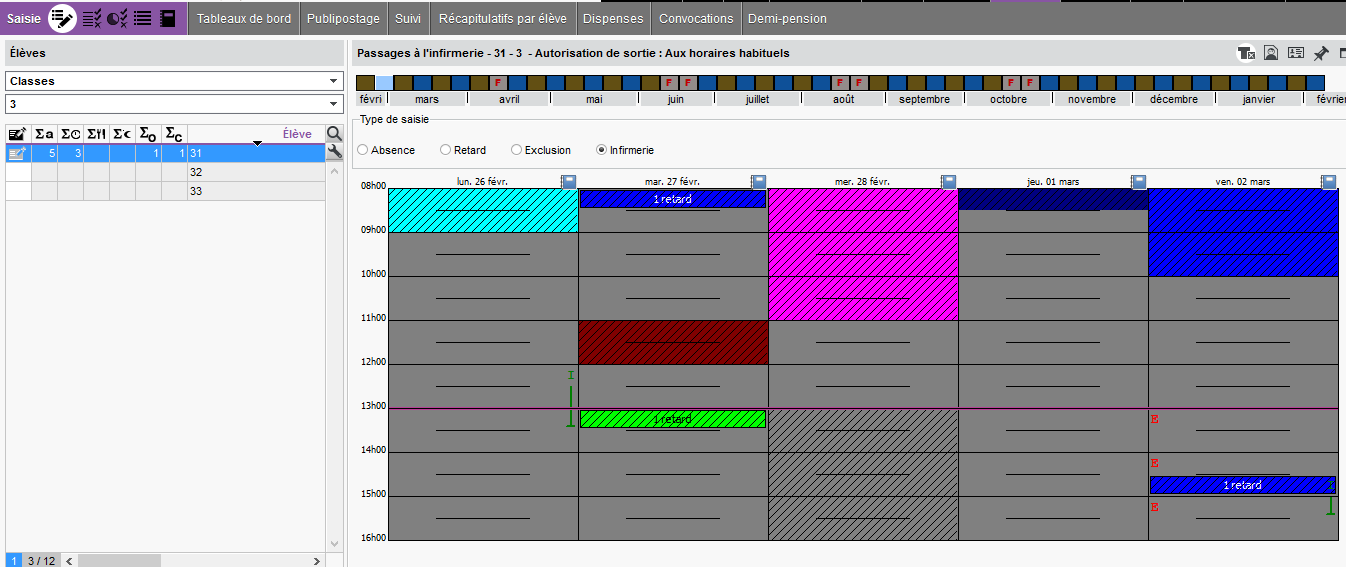 Entrées des professeurs
Entrées des AE, infirmière, COP
Saisie dans PRONOTE
Entrées des CPE
27
Avant le conseil de classe
Saisie des appréciations générales
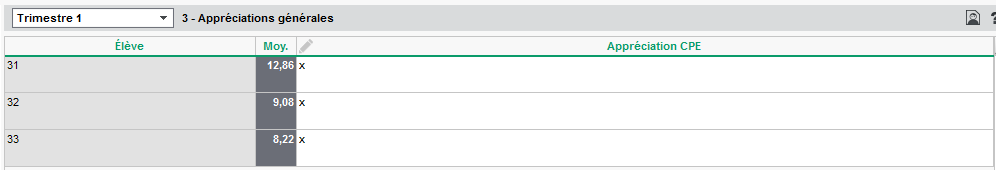 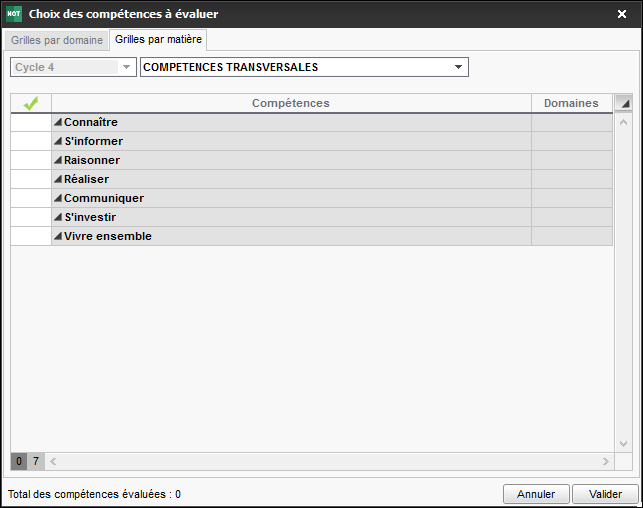 Possibilité d’utiliser les évaluations transversales des disciplines pour la rédaction de l’appréciation général
28
Export vers LSU
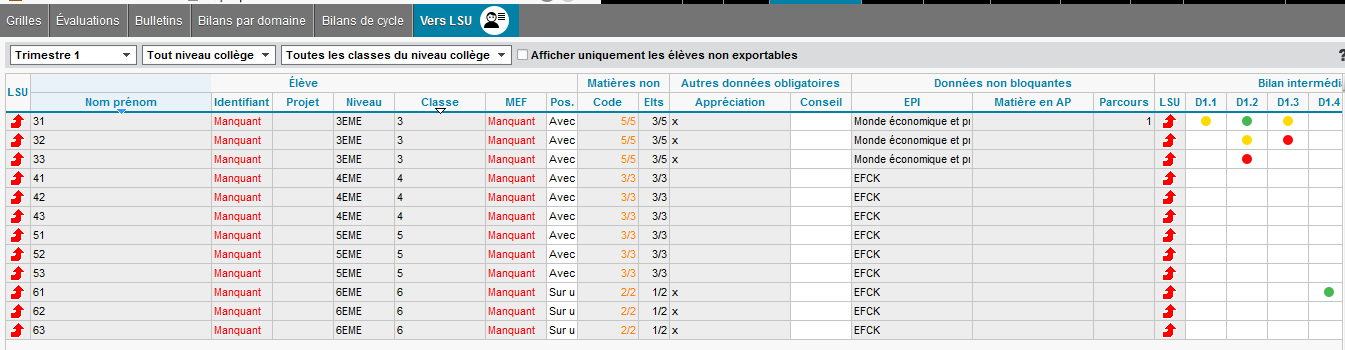 29
Visualisation dans le LSU
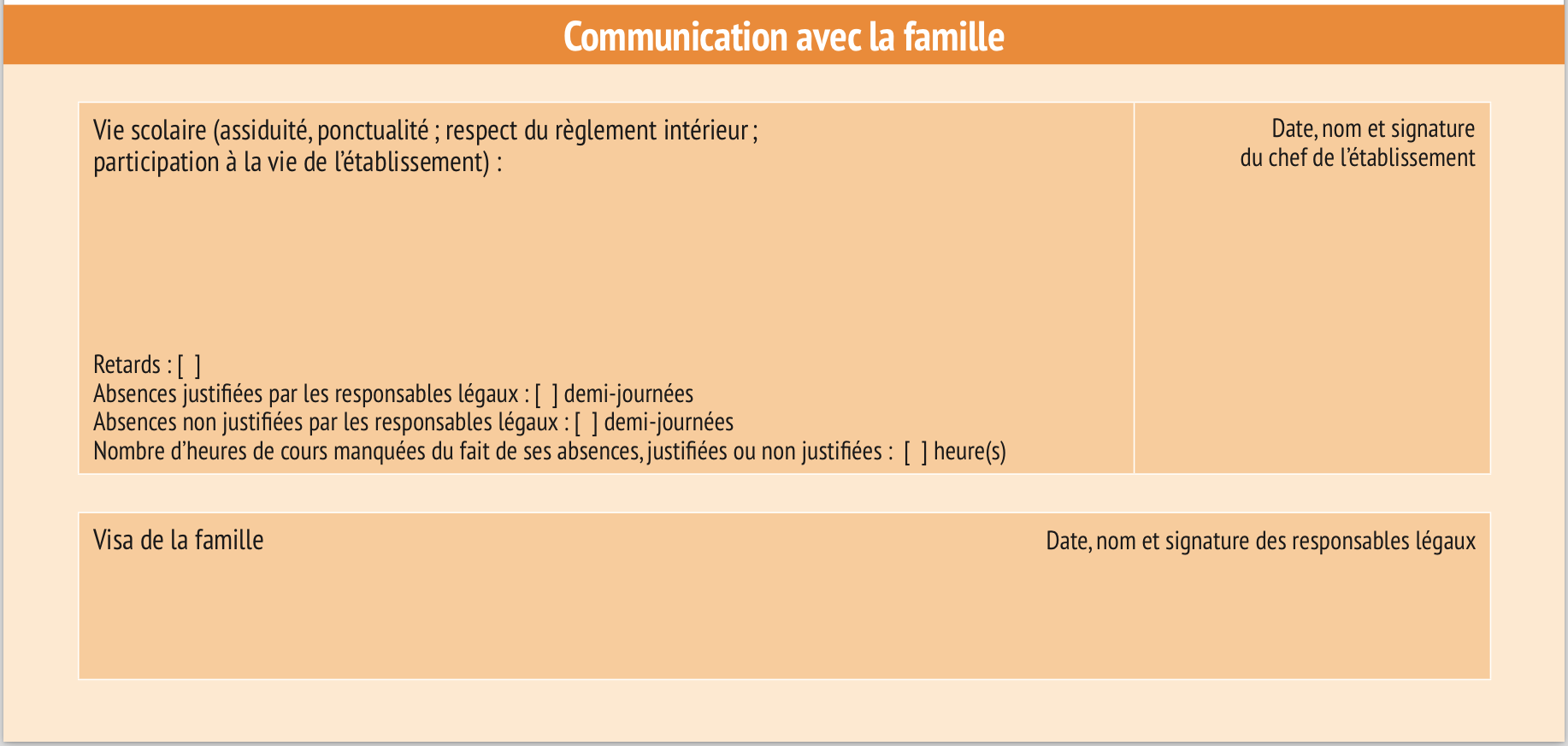 Communication aux élèves et parents
30